Legislative / Women Veterans
Legislative National Priorities
Properly implement comprehensive toxic exposure legislation.
Review and assess military toxic exposures and ensure health care and benefits are provided to all toxic-exposed veterans.
Consider treatment of presumptive conditions as a claim for disability compensation.
Properly implement the modernized appeals process.
Reinstate pre-decisional review authority for claims representatives prior to final rating decisions.
Require VA to accept private medical evidence in lieu of VA examinations.
Update regulations and laws governing claims to account for digital claims processing.
Improve the accuracy of disability compensation claims related to military sexual trauma.
Crack down on predatory claims providers.
Increase Dependency and Indemnity Compensation benefits for survivors.
Increase burial allowances to account for inflation.
2
Legislative National ConventionLegislative Wins
Honoring the PACT ACT (Claims/Intent to file deadlines extended to Aug 14th)

Making Solid Start Permanent

VA is calling every newly separated service member three times during their first year of separation. From help getting a home loan, to health care, to returning to work, to mental health support – VA is here for you.  It’s your call. Qualified VA representatives will be reaching out to help you better understand the benefits available to you and help you get a solid start on your civilian life.

VA auto grants extended to every 10 years rather than one-time use

Operation Atlantic Resolve is now a recognized contingency Operation – those who have served in Eastern Europe in support of NATO are eligible to receive the Armed Forces Expeditionary Medal
3
Legislative In Progress
Major Richard Star Act - Retired Pay Restoration Act This bill allows the receipt of both military retired pay and veterans' disability compensation with respect to any service-connected disability. Under current law, only individuals with service-connected disabilities rated at 50% or more receive both without offset. Individuals who were retired or separated after at least 20 years of military service due to a service-connected disability shall be eligible for the full concurrent receipt of both veterans' disability compensation and either military retired pay or combat-related special pay.

Status: with committees
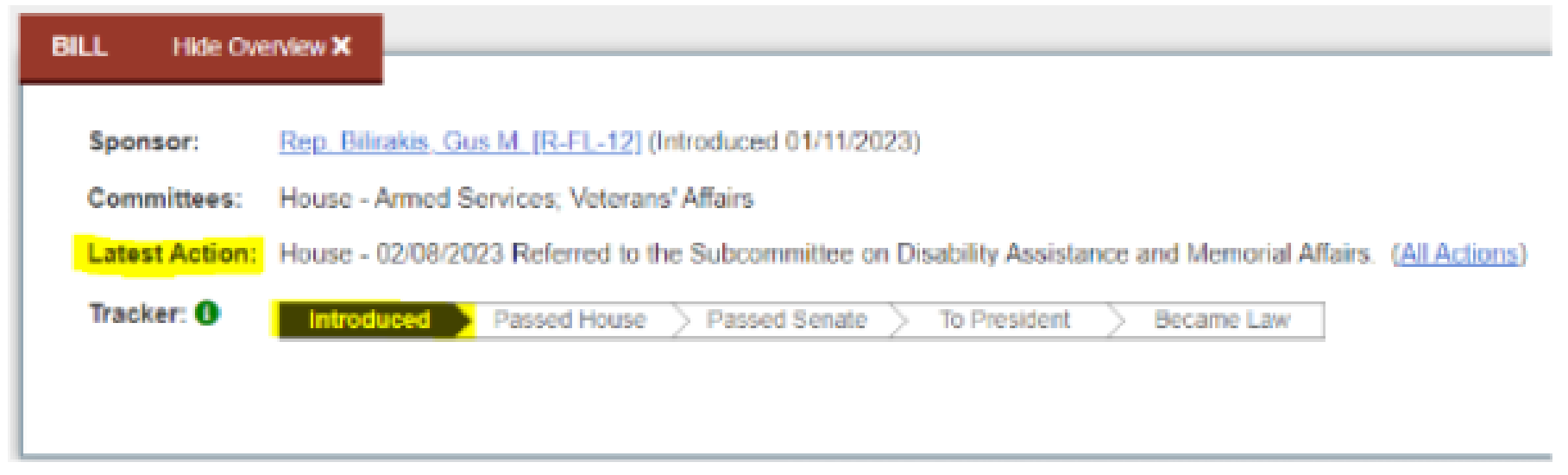 4
Legislative In the Future
Not Just a Number Act: Economic opportunity preventative measures to curb veteran suicide
5
Senator Tuberville Blocking Senior Military Promotions
Background:  “As of July 26, Tuberville's holds number 273 senior military nominations. Those include the highest-ranking military officers in the Marine Corps and Army. Next week, the top officer in the Navy will join the list, and at the end of September, the nominee to replace Gen. Mark Milley as chairman of the Joint Chiefs -- the top military officer in the country -- will face Senate scrutiny.” (8/9/2023https://abcnews.go.com/Politics/tubervilles-stonewalling-military-confirmations-draws-criticism-gop-presidential/story?id=102143650)

July 11, 2023 – Ryan Gallucci (National) Sends statement to Senate Majority Leader Chuck Schumer and Senate Minority Leader Mitch McConnell:  “VFW Demands Senate Act in Confirming Critical Military Leadership Positions”

CNN contacted Alabama posts for comment

State Public Relations/Communications Chairman, Jim Billings, drafted Department talking points in preparation for further media interest.
6
Senator Tuberville Blocking Senior Military Promotions Cont’d
*I spoke with Ryan about setting up a meeting with the Senator and we discussed the ripple of ramifications beyond military readiness to promotions being held for ransom where the military members (who are not law-makers) are punished.

The Senate is in recess until September 5th

Working with National to schedule a meeting with Sen. Tuberville
7
A Few Ripple Effects:
Vulnerable to global threats without senior leadership in position
“The Pentagon is scrambling to counter what Defense Secretary Lloyd Austin termed the "cascading effect" of "the unprecedented, across-the-board hold." The blockade is "increasingly hindering the normal operations of this Department and undermining both our military readiness and our national security,“ “’Austin recommended allowing lower-level officers to lead organizations ordinarily led by a four-star general or admiral in an acting capacity "in extraordinary cases.’” “The Senate Armed Services Committee Reports 650 officers will require Senate confirmation by the end of the year and 110 will be forced to perform two jobs simultaneously.”
8
A Few Ripple Effects Cont’d:
Military recruitment will continue to suffer, especially among women if medical care is not equal in all 50 states
“Though the Army has been meeting its retention goals, hitting recruiting targets has been a problem. The Army hopes to enlist 65,000 new soldiers  before fiscal 2023 ends, but Wormuth has acknowledged that will be a tough goal to meet.” “Recruiting women into the Army is even more difficult. Recruitment is down 29% overall since the start of the coronavirus pandemic and among younger women it’s down 31%, the service told the Defense Advisory Committee for Women in the Services. Fear of sexual assault or harassment is a top concern  among young women, while others do not see military service as aligned with their aspirations, according to Army Recruiting Command.”

https://www.stripes.com/branches/army/2023-06-14/army-retention-soldiers-recruiting-
10439308.html
9
Women Veterans
As a result of these recent events and the continued challenges of female veteran recruitment in our own posts, I’d like to introduce the state of Alabama women veteran’s initiative, that with your support, will be a powerful force for change.

Looking forward:

Creating more welcoming environments for current and perspective female veteran members
Representation in more leadership roles in post, district, department, and national levels
Understanding and advocating for female-related health care and benefits
Breaking stereotypes that we are dependents of our male counterparts
Ultimately building a community that doesn’t just say, “women are welcome,” but that Shows women are welcome and necessary to the success of our posts and the VFW organization as a whole
10